How does South Oxfordshire plan to meet the housing need?
Lesson 7
Understanding how South Oxfordshire plans to meet the demand for new homes.
Developing a local plan…
Look at the simplified process for developing a local plan.
Write two lists:

Name the groups of people that should be consulted.

What investigations do you think the council need to make?
When everyone is happy the council publish a ‘Local Plan’
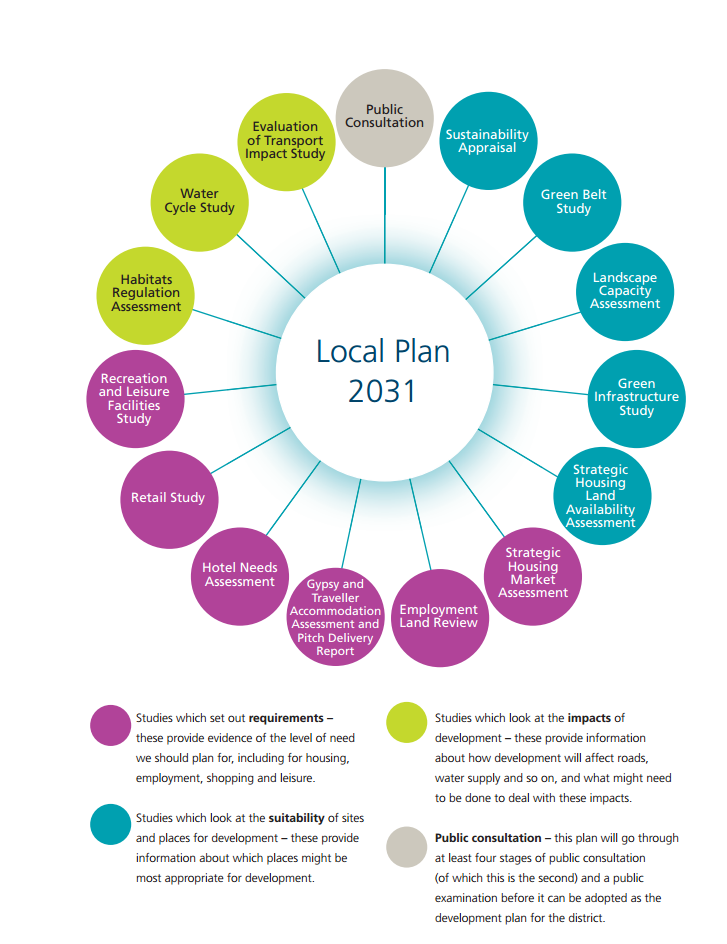 Look at the below…
These are the studies that South Oxfordshire Council have carried out as part of their Local Plan 2031.  

For each one:

Identify the groups of people that would be affected.
Add a ‘so that’ statement – why is it important to carry out each study?
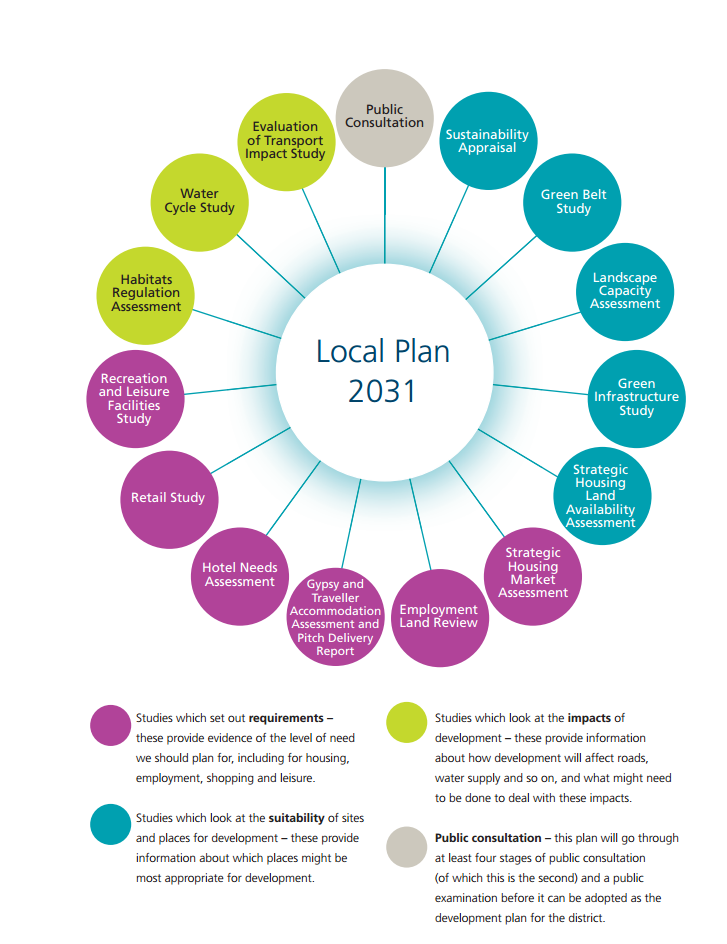 [Speaker Notes: Source: http://www.southoxon.gov.uk/sites/default/files/2015-02-02_SODC%20LP2031%20REFINED%20OPTIONS%20DOCUMENT%20Final%20web%20ready_1.pdf]
Where should the new homes go?
Use the information contained in the Local Plan 2031 summary document to fill in the following table.  Remember to name groups of people who would object / support each idea.
[Speaker Notes: Local Plan 2031 summary document available here: http://www.southoxon.gov.uk/sites/default/files/2015-02-16_SODC LP2031 Leaflet Final Right Way Upcombined web.pdf]
Green Belt serves five purposes…
to check the unrestricted sprawl of large built-up areas;
to prevent neighbouring towns merging into one another;
to assist in safeguarding the countryside from encroachment;
to preserve the setting and special character of historic towns; and
to assist in urban regeneration, by encouraging the recycling of derelict and other urban land.
Considering this, are there circumstances in which South Oxfordshire should be able to build on Greenbelt land?
[Speaker Notes: See planning guidance on the Green Belt at: http://planningguidance.planningportal.gov.uk/blog/policy/achieving-sustainable-development/delivering-sustainable-development/9-protecting-green-belt-land/]